RDFa:Embedding RDF Knowledge in HTML
Some content from a presentation by Ivan Herman of the W3c, Introduction to RDFa, given at the 2011 Semantic Technologies Conference.
What is RDFa?
Simple idea: RDFa is a serialization of RDF embedded in XHTML, HTML or XML
Provides a set of attributes (the a in RDFa) to use with existing tags to carry the RDF metadata
2004: work on developing standards began
2008: RDFa 1.0 a recommendation
Worked only in XHTML, which did not catch on
2012: RDFa 1.1 a recommendation
Works in HTML4, HTML5 and XHTML
See http://rdfa.info/
Principles of RDFa
RDF content specified in XML attributes rather than elements
The XML/HTML tree structure is used as context, when appropriate
Some new attributes are introduced and some existing ones (@href, @rel) reused
When possible, HTML text content is used for literal values
Same file used by browser & RDF extractor
A Web page viewed by a person
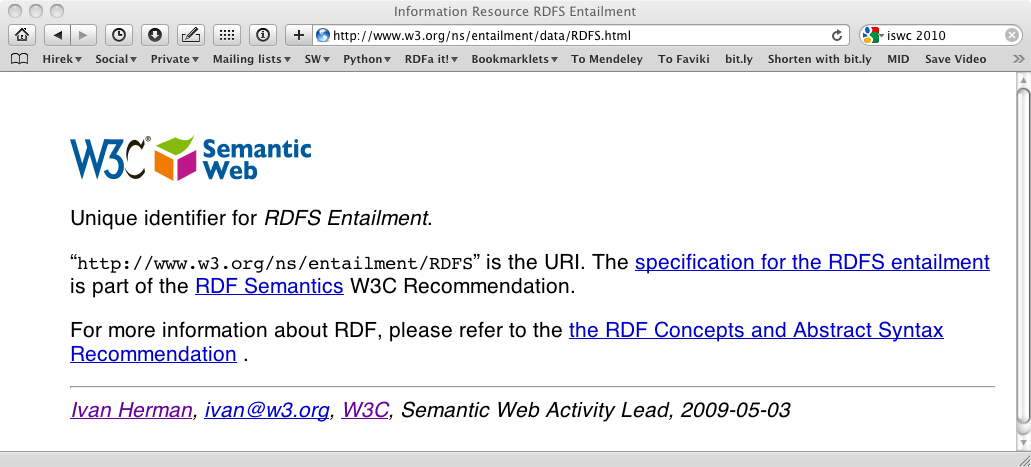 http://www.w3.org/ns/entailment/data/RDFS.html
The source
<p about="http://www.w3.org/ns/entailment/RDFS" 
   property="http://purl.org/dc/terms/description">
     Unique identifier for <em>RDFS Entailment</em>.</p>
Source and generated RDF…
<p about="http://www.w3.org/ns/entailment/RDFS" 
   property="http://purl.org/dc/terms/description">
     Unique identifier for <em>RDFS Entailment</em>.</p>
<http://www.w3.org/ns/entailment/RDFS> 
   … .
Source and generated RDF…
<p about="http://www.w3.org/ns/entailment/RDFS" 
   property="http://purl.org/dc/terms/description">
     Unique identifier for <em>RDFS Entailment</em>.</p>
<http://www.w3.org/ns/entailment/RDFS> 
   <http://purl.org/dc/terms/description>
      … .
Source and generated RDF…
<p about="http://www.w3.org/ns/entailment/RDFS" 
   property="http://purl.org/dc/terms/description">
     Unique identifier for <em>RDFS Entailment</em>.</p>
<http://www.w3.org/ns/entailment/RDFS> 
   <http://purl.org/dc/terms/description>
      "Unique identifier for RDFS Entailment." .
The Web page viewed by a person
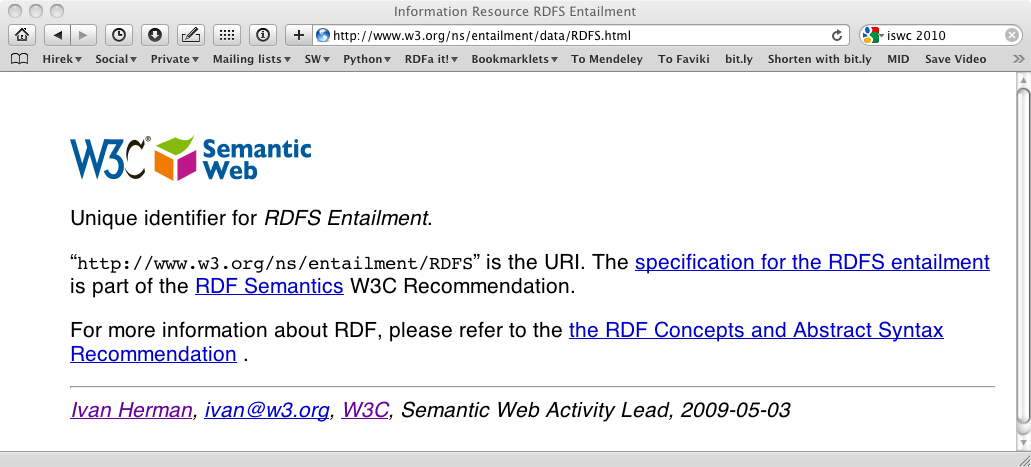 The source
<a about="http://www.w3.org/ns/entailment/RDFS"
   rel="http://www.w3.org/2000/01/rdf-schema#seeAlso" 
   href="http://www.w3.org/TR/2004/REC-rdf-mt-20040210/">
     RDF Semantics.
</a>
Source and generated RDF…
<a about="http://www.w3.org/ns/entailment/RDFS"
   rel="http://www.w3.org/2000/01/rdf-schema#seeAlso" 
   href="http://www.w3.org/TR/2004/REC-rdf-mt-20040210/">
     RDF Semantics.
</a>
<http://www.w3.org/ns/entailment/RDFS> 
  ….
Source and generated RDF…
<a about="http://www.w3.org/ns/entailment/RDFS"
   rel="http://www.w3.org/2000/01/rdf-schema#seeAlso" 
   href="http://www.w3.org/TR/2004/REC-rdf-mt-20040210/">
     RDF Semantics.
</a>
<http://www.w3.org/ns/entailment/RDFS> 
   <http://www.w3.org/2000/01/rdf-schema#seeAlso>
      … .
Source and generated RDF…
<a about="http://www.w3.org/ns/entailment/RDFS"
   rel="http://www.w3.org/2000/01/rdf-schema#seeAlso" 
   href="http://www.w3.org/TR/2004/REC-rdf-mt-20040210/">
     RDF Semantics.
</a>
<http://www.w3.org/ns/entailment/RDFS> 
   <http://www.w3.org/2000/01/rdf-schema#seeAlso>
      <http://www.w3.org/TR/2004/REC-rdf-mt-20040210/> .
We have Ntriples in HTML
Maybe we can do better, instead of this
<http://www.w3.org/ns/entailment/RDFS> 
   <http://purl.org/dc/terms/description>
      "Unique identifier for RDFS Entailment." .
<http://www.w3.org/ns/entailment/RDFS> 
   <http://www.w3.org/2000/01/rdf-schema#seeAlso>
      <http://www.w3.org/TR/2004/REC-rdf-mt-20040210/> .
Allow URI prefixes and shared subject, like this
@prefix rdfs: <http://www.w3.org/2000/01/rdf-schema#> .
@prefix dcterms: <http://purl.org/dc/terms/> .

<http://www.w3.org/ns/entailment/RDFS>
    rdfs:seeAlso <http://www.w3.org/TR/2004/REC-rdf-mt-20040210/> ;
    dcterms:description "Unique identifier for RDFS Entailment." .
Turtlizing  RDFa
Turtle supports several simplifying ideas
Use compact URIs when possible
A CURIE or compact URI, typically a URI with a prefix defined elsewhere, e.g., foaf:mbox
Making use of the natural structure for
shared subjects
shared predicates
creating blank nodes
…
CURIE definition and usage
<html>
  …
  <p about="http://www.w3.org/ns/entailment/RDFS" 
     property="http://purl.org/dc/terms/description">
       Unique identifier for <em>RDFS Entailment</em>.</p>
  …
</html>
can be replaced by:
<html prefix="dcterms: http://purl.org/dc/terms/">
  …
  <p about="http://www.w3.org/ns/entailment/RDFS" 
     property="dcterms:description">
       Unique identifier for <em>RDFS Entailment</em>.</p>
  …
</html>
Details on @prefix in RDFa
Can be anywhere in the tree and is valid for the whole sub-tree
i.e., the html element is not the only place to have it
The same @prefix attribute can hold several definitions:
prefix="dcterm: http://purl.org… foaf: http://…”
CURIEs and “real” URIs can usually be mixed
CURIEs cannot be used on @href
Sharing subjects
The basic principle: @about is inherited by children nodes, so there’s no reason to repeat it
<html prefix="dcterms: http://purl.org/dc/terms/
              rdfs: http://www.w3.org/2000/01/rdf-schema#">
  …
  <body about="http://www.w3.org/ns/entailment/RDFS">
    …
    <p property="dcterms:description">
     Unique identifier for <em>RDFS Entailment</em>.</p>
    <p>…<a rel="rdfs:seeAlso" 
     href="http://www.w3.org/TR/2004/REC-rdf-mt-20040210">
     RDFS Semantics</a>…</p>
… yielding
@prefix rdfs: <http://www.w3.org/2000/01/rdf-schema#> .
@prefix dcterms: <http://purl.org/dc/terms/> .

<http://www.w3.org/ns/entailment/RDFS>
    rdfs:seeAlso <http://www.w3.org/TR/2004/REC-rdf-mt-20040210/> ;
    dcterms:description "Unique identifier for RDFS Entailment." .
On reusing literals
Reusing literals is a plus, but you don’t always want to do it
The basic rule says: the (RDF) Literal is the enclosed text from the HTML content
This is fine in 80% of the cases, but…
…it may not be natural in many cases!
Example: dates
<body about=".." prefix="dcterms: http://… xsd: http://…"
  <address>
    <p property="dcterms:date" datatype="xsd:date">2010-07-05</p>
  </address>
</body>
This leads to:
@prefix dcterms: <http://…> .
@prefix xsd: <http://…> .
<..> dcterms:date "2010-07-05"^^xsd:date .
2010-07-05 is the official ISO format (for xsd:date) but “July 5, 2010” is preferred by people
Usage of @content
<body about=".." prefix="dcterms: http://… xsd: http://…"
  <address>
    <p property="dcterms:date" datatype="xsd:date"
       content="2010-07-05">July 5, 2010</p>
  </address>
</body>
Also leads to:
@prefix dcterms: <http://…> .
@prefix xsd: <http://…> .
<..> dcterms:date "2010-07-05"^^xsd:date .
On subjects and objects
Here is our rule so far
@about sets the subject
@href sets the object
But that is not always good enough
We may not want to introduce an active link (i.e., "a" element) on the web page
what about other links in HTML?
We may not always want links…
The RDFa @resource attribute is equivalent to @href
Sets the object, just like @href but is ignored by browsers, e.g.,:
<span about="http://www.ivan-herman.net/foaf#me">
  <span rel="rdfs:seeAlso" 
    resource="http://www.w3.org/People/Ivan/">Activity Lead</span>
</span>
More features
RDFa1.1 has more features that make it easier to represent knowledge compactly in HTML
These take advantage of the HTML tree context
See the hidden slides if you are interested
Chaining
Here is what we would like to have in RDFa
<http://www.w3.org/ns/entailment/RDFS>
    dcterms:creator <http://www.ivan-herman.net/foaf#me> .

<http://www.ivan-herman.net/foaf#me>
    foaf:mailbox <mailto:ivan@w3.org> ;
    foaf:workplaceHomepage <http://www.w3.org> .
Chaining
A straightforward way:
<body about="http://www.w3.org/ns/entailment/RDFS">
  …
  <address>
    <span rel="dcterms:creator" 
       resource="http://www.ivan-herman.net/foaf#me"/>
    <span about="http://www.ivan-herman.net/foaf#me">
      <a rel="foaf:mailbox" 
          href="mailto:ivan@w3.org">ivan@w3.org</a>,
      <a rel="foaf:workplaceHomepage" 
          href="http://www.w3.org">W3C</a>
    </span>
  </address>
Chaining
A straightforward way:
<body about="http://www.w3.org/ns/entailment/RDFS">
  …
  <address>
    <span rel="dcterms:creator" 
       resource="http://www.ivan-herman.net/foaf#me"/>
    <span about="http://www.ivan-herman.net/foaf#me">
      <a rel="foaf:mailbox" 
          href="mailto:ivan@w3.org">ivan@w3.org</a>,
      <a rel="foaf:workplaceHomepage" 
          href="http://www.w3.org">W3C</a>
    </span>
  </address>
Chaining: when objects become subjects
An alternative:
<body about="http://www.w3.org/ns/entailment/RDFS">
  …
  <address>
    <span rel="dcterms:creator" 
       resource="http://www.ivan-herman.net/foaf#me">
         <a rel="foaf:mailbox" 
             href="mailto:ivan@w3.org">ivan@w3.org</a>,
         <a rel="foaf:workplaceHomepage" 
             href="http://www.w3.org">W3C</a>
    </span>
  </address>
Chaining means
@resource (or @href) becomes a subject for the sub-tree
This feature is a bit like in RDF/XML
Some extra features
Blank nodes can be created using “_:XX”
Shorthand for RDF types
Helping single-vocabulary cases
Profiles
Typing
Typing can of course be done using @rel="rdf:type"
But that is a widely used combination, so there is a separate @typeof attribute for that
Typing example
<span about="http://www.ivan-herman.net/foaf#me"
      typeof="foaf:Person">			
    <span property="foaf:name">Ivan Herman</span>
</span>,
yields
<http://www.ivan-herman.net/foaf#me> a foaf:Person ;
   foaf:name "Ivan Herman" .
Single-vocabulary case
In many cases the content is dominated by one vocabulary, e.g., dcterms, foaf, etc.
CURIEs and URIs use is intuitive for RDF people but not for average HTML authors!
Solution:
define a vocabulary URI for a sub-tree
for that sub-tree, simple terms in @rel, @property, etc., are automatically expanded into a full URI using the vocabulary
@vocab and terms: this…
<div prefix="foaf: http://xmlns.com/foaf/0.1/">
  …
  <address about="http://www.ivan-herman.net/foaf#me" 
      typeof="foaf:Person”>
      <span property="foaf:name">Ivan Herman</span>, 
      <a rel="foaf:mailbox" 
          href="mailto:ivan@w3.org">ivan@w3.org</a>,
      <a rel="foaf:workplaceHomepage" 
          href="http://www.w3.org">W3C</a>
</address>
…becomes
<div vocab="http://xmlns.com/foaf/0.1/">
  …
  <address about="http://www.ivan-herman.net/foaf#me" 
      typeof="Person">
      <span property="name">Ivan Herman</span>, 
      <a rel="mailbox" 
          href="mailto:ivan@w3.org">ivan@w3.org</a>,
      <a rel="workplaceHomepage" 
          href="http://www.w3.org">W3C</a>
</address>
…becomes
<div vocab="http://xmlns.com/foaf/0.1/">
  …
  <address about="http://www.ivan-herman.net/foaf#me" 
      typeof="Person">
      <span property="name">Ivan Herman</span>, 
      <a rel="mailbox" 
          href="mailto:ivan@w3.org">ivan@w3.org</a>,
      <a rel="workplaceHomepage" 
          href="http://www.w3.org">W3C</a>
</address>
…becomes
<div vocab="http://xmlns.com/foaf/0.1/">
  …
  <address about="http://www.ivan-herman.net/foaf#me" 
      typeof="Person">
      <span property="name">Ivan Herman</span>, 
      <a rel="mailbox" 
          href="mailto:ivan@w3.org">ivan@w3.org</a>,
      <a rel="workplaceHomepage" 
          href="http://www.w3.org">W3C</a>
</address>
Profile files
Prefix and term declarations can be collect-ed in a separate file and referred to via a @profile attribute pointing to the file
Say, file “http://ex.org/prof” defines
prefix mappings:
"foaf" → "http://xmlns.com/foaf/0.1/"
"rdfs" → http://www.w3.org/2000/01/rdf-schema#
term mapping:
"desc" → http://purl.org/dc/terms/description
Profile usage example: this…
<html prefix="dcterms: http://purl.org/dc/terms/
              rdfs: http://www.w3.org/2000/01/rdf-schema#">
  …
  <body about="http://www.w3.org/ns/entailment/RDFS">
    …
    <p property="dcterms:description">
     Unique identifier for <em>RDFS Entailment</em>.</p>
    <p>…<a rel="rdfs:seeAlso" 
     href="http://www.w3.org/TR/2004/REC-rdf-mt-20040210">
     RDFS Semantics</a>…</p>
    …
  <address about="http://www.ivan-herman.net/foaf#me">
      <span property="foaf:name">Ivan Herman</span>,
      …
…becomes
<html profile="http://ex.org/prof">
  …
  <body about="http://www.w3.org/ns/entailment/RDFS">
    …
    <p property="desc">
     Unique identifier for <em>RDFS Entailment</em>.</p>
    <p>…<a rel="rdfs:seeAlso" 
     href="http://www.w3.org/TR/2004/REC-rdf-mt-20040210">
     RDFS Semantics</a>…</p>
    …
  <address about="http://www.ivan-herman.net/foaf#me">
      <span property="foaf:name">Ivan Herman</span>,
      …
…becomes
<html profile="http://ex.org/prof">
  …
  <body about="http://www.w3.org/ns/entailment/RDFS">
    …
    <p property="desc">
     Unique identifier for <em>RDFS Entailment</em>.</p>
    <p>…<a rel="rdfs:seeAlso" 
     href="http://www.w3.org/TR/2004/REC-rdf-mt-20040210">
     RDFS Semantics</a>…</p>
    …
  <address about="http://www.ivan-herman.net/foaf#me">
      <span property="foaf:name">Ivan Herman</span>,
      …
Default profiles
Even usage of profiles might be “too much” for many HTML authors
authors will forget to add the @profile declaration
RDFa defines default profiles:
RDFa clients include these profiles automatically
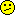 Default profiles
Default for RDFa in general
http://www.w3.org/profile/rdfa-1.1
includes some widely used prefixes (rdf, rdfs, vcard, og, foaf, dc, or dcterms are typical candidates)
the profile is to be updated regularly by adding new prefixes
Default for (X)HTML
http://www.w3.org/profile/html-rdfa-1.1
includes the HTML4 @rel values (next, up, license, …)
the profile is to be updated regularly by adding @rel values as they evolve in the HTML world
So this…
<html profile="http://ex.org/prof">
  …
  <body about="http://www.w3.org/ns/entailment/RDFS">
    …
    <p property="dcterms:description">
     Unique identifier for <em>RDFS Entailment</em>.</p>
    <p>…<a rel="rdfs:seeAlso" 
     href="http://www.w3.org/TR/2004/REC-rdf-mt-20040210">
     RDFS Semantics</a>…</p>
…becomes:
<html>
  …
  <body about="http://www.w3.org/ns/entailment/RDFS">
    …
    <p property="dcterms:description">
     Unique identifier for <em>RDFS Entailment</em>.</p>
    <p>…<a rel="rdfs:seeAlso" 
     href="http://www.w3.org/TR/2004/REC-rdf-mt-20040210">
     RDFS Semantics</a>…</p>
Authoring RDFa
Some authoring tools already have RDFa facilities:
e.g., it is possible to add the right DTD to Dreamweaver, Amaya has it at its core, etc.
There are plugins to, e.g., WordPress, to generate RDFa markup
CMS systems (like Drupal 7) may have RDFa built in their publication system
users generate RDFa whether they know about it or not…
Consuming RDFa
Various search engines are consuming RDFa
Google, Yahoo, …
they may specify which vocabularies they “understand”
this is still an evolving area
There are libraries, distillers, etc., to extract RDFa information
may be part of RDF development environments like Redland, RDFLib
see, for further references, http://rdfa.info/wiki/Consume
Facebook’s “social graph” is based on RDFa
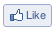 Publishing RDFa
RDFa+HTML file can just be on a server
the client extracts the RDF content
Content negotiations can be set up on the server side
the client gets the format he/she asks for
the RDF content can either be generated on the fly or stored on the server statically
Google’s rich snippets
Embedded metadata (microdata or RDFa) is used to improve search result page
at the moment only a few vocabularies are recognized, but that will evolve over the years
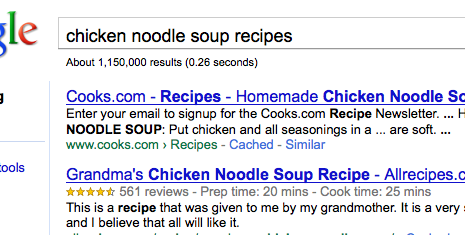 Effects of, e.g., Google of Facebook
A number of popular sites publish RDFa as part of their normal pages:
Tesco, BestBuy, Slideshare, The London Gazette, Newsweek, MSNBC, O’Reilly Catalog, the White House…
Creative Commons snippets are in RDFa (e.g., on Flickr)
BestBuy xxample of RDFa use
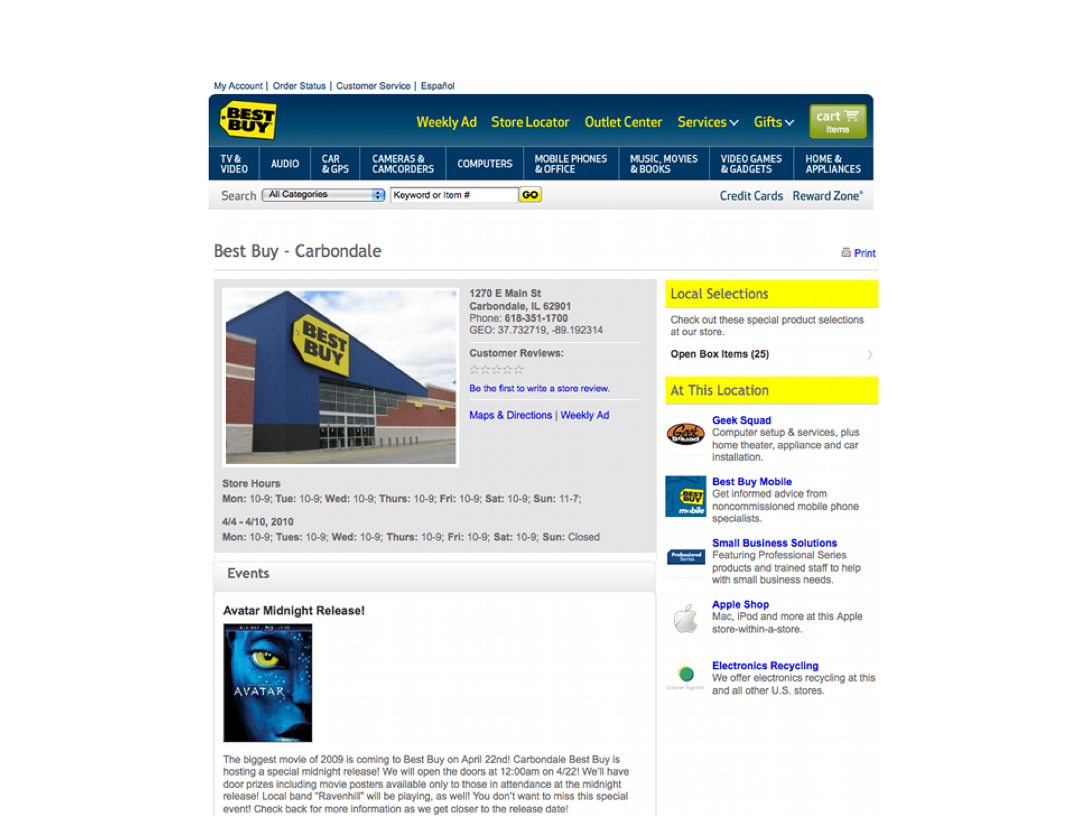 Courtesy of Jay Myers, BestBuy, SemTech2010 Presentation
BestBuy example of RDFa Use
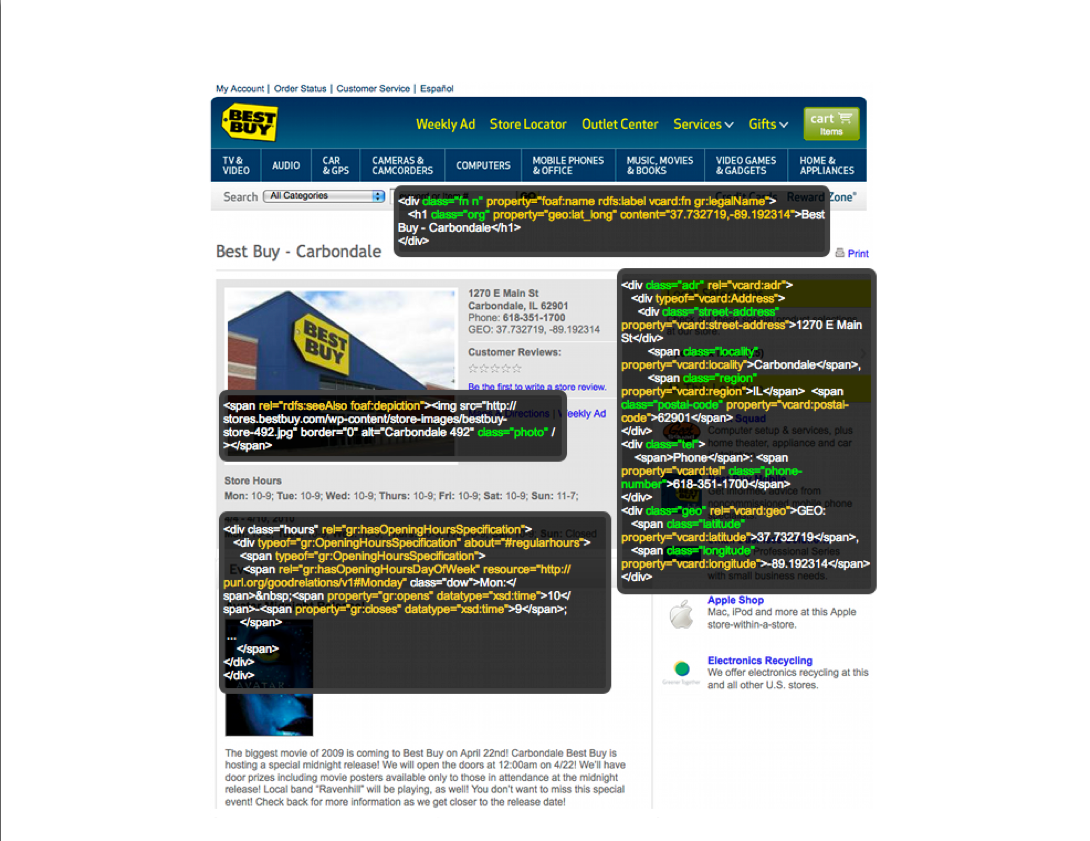 Courtesy of Jay Myers, BestBuy, SemTech2010 Presentation
Effects on BestBuy
Reported in a BestBuy blog:
GoodRelations+RDFa improved Google rank tremendously
30% increase in traffic on BestBuy store pages
Yahoo observers a 15% increase in click-through rate
Today, BestBuy uses RDFa for much more than just snippets
E.g., to locate shops that have certain products on stock…
Library of Congress RDFa use
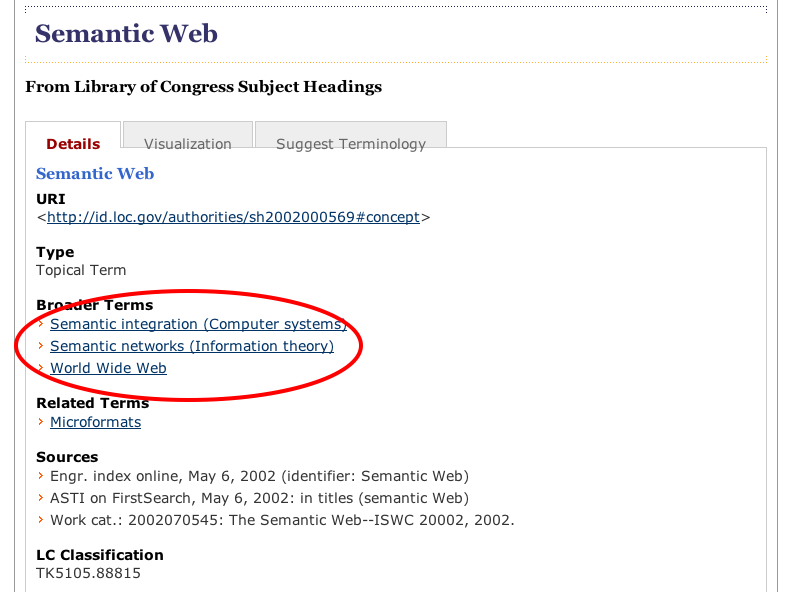 Library of Congress RDFa use
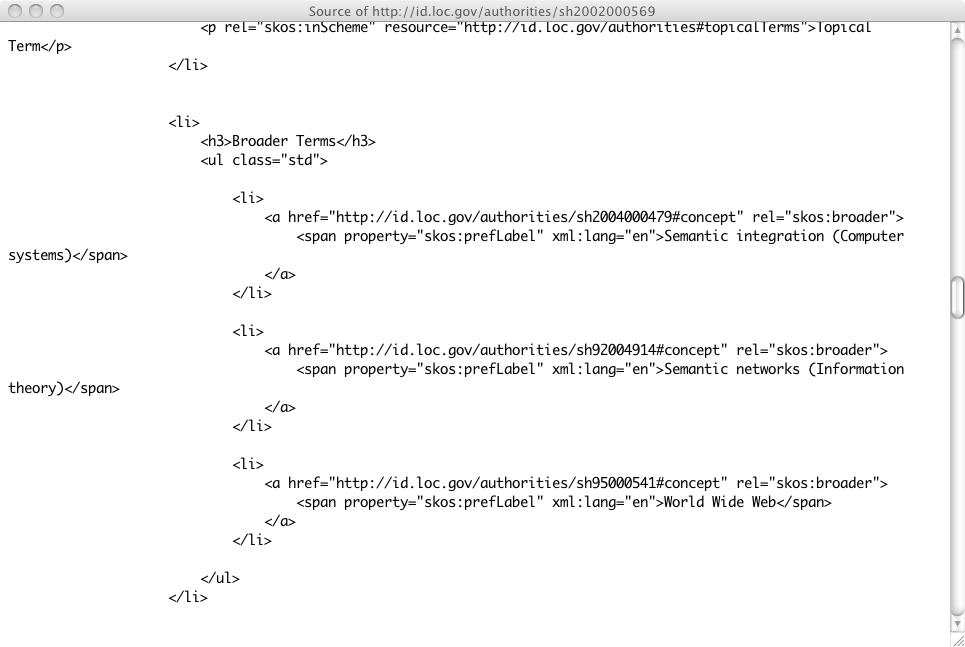 Overstock.com example
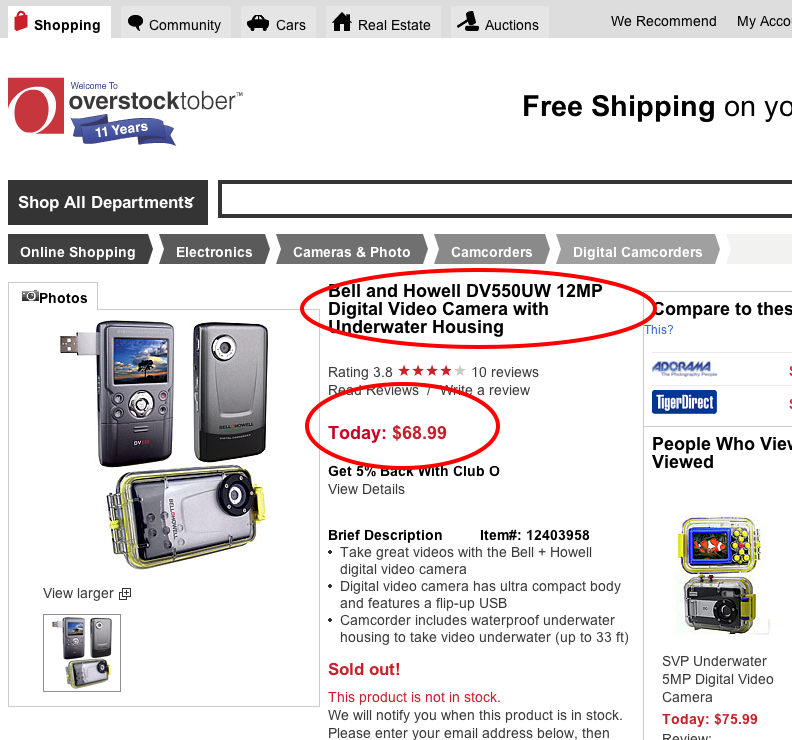 Overstock.com example
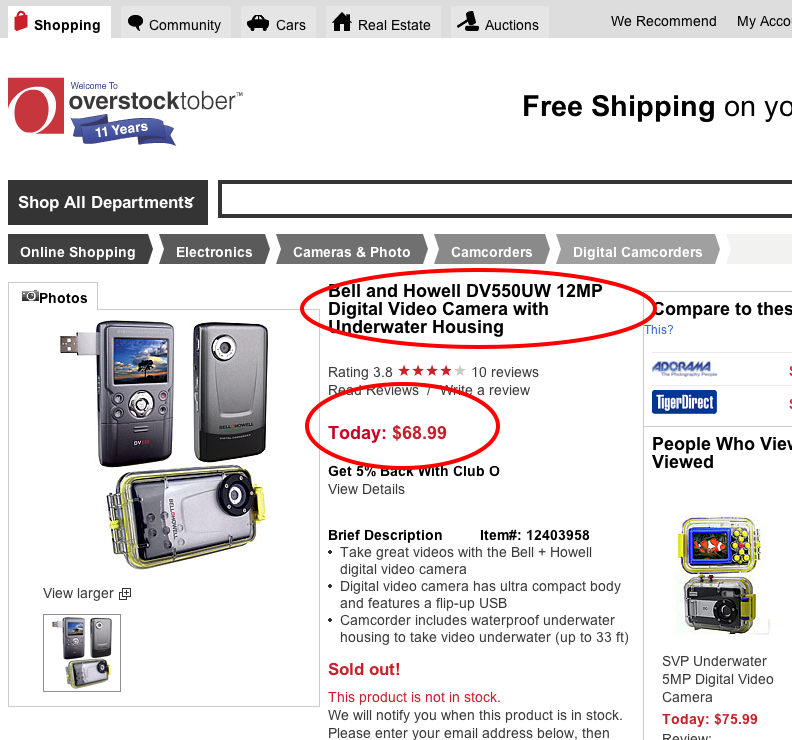 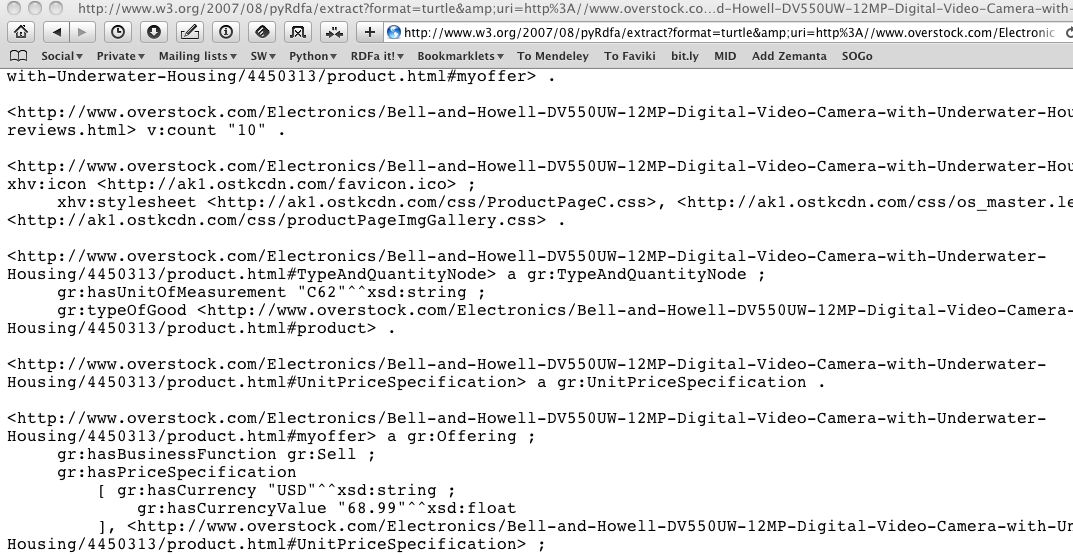 Drupal content management system
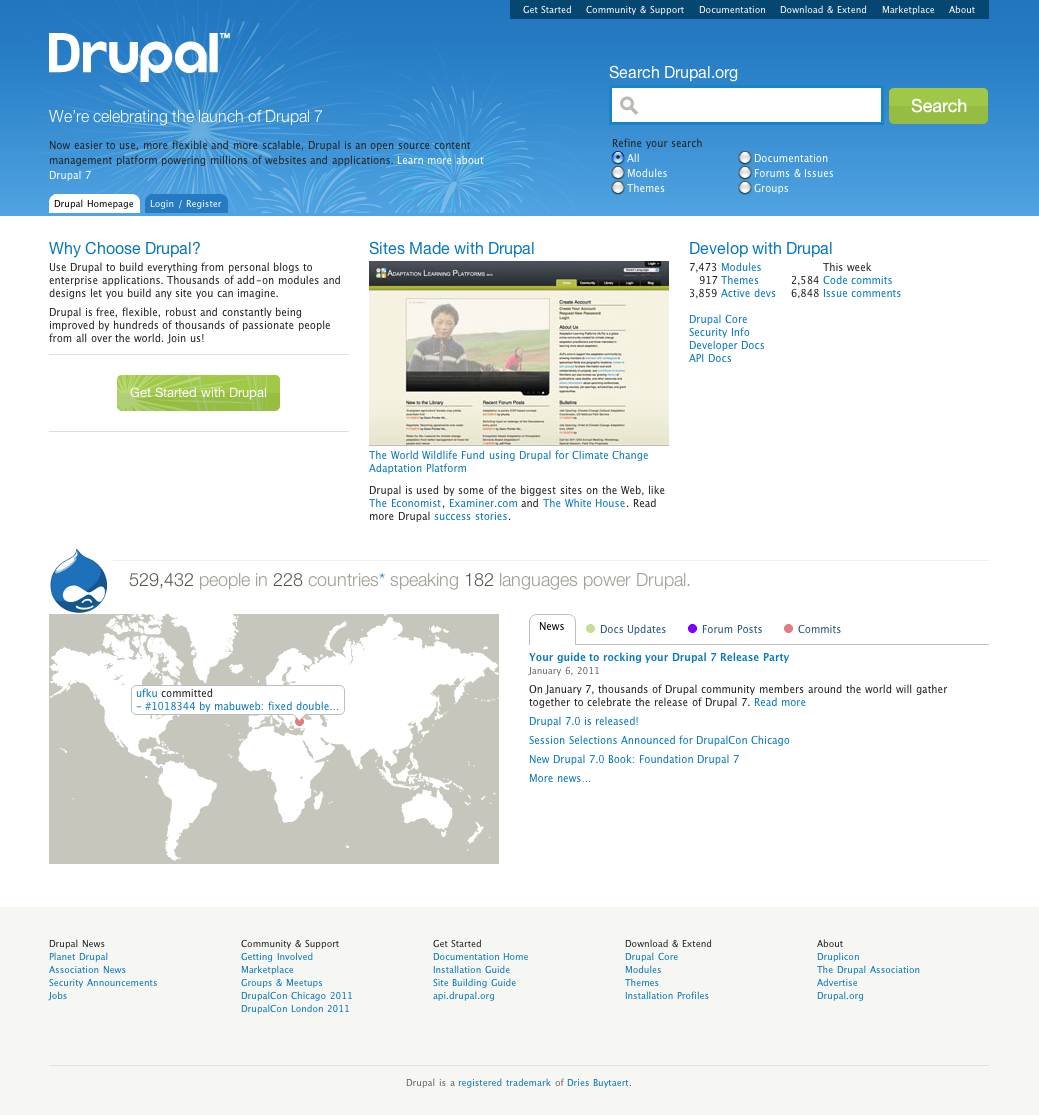 RDF support in Drupal v. 7
Major CMS system
Has RDF at his core, pages contain RDFa
In one step millions of pages of additional RDF data!
The Examiner.com
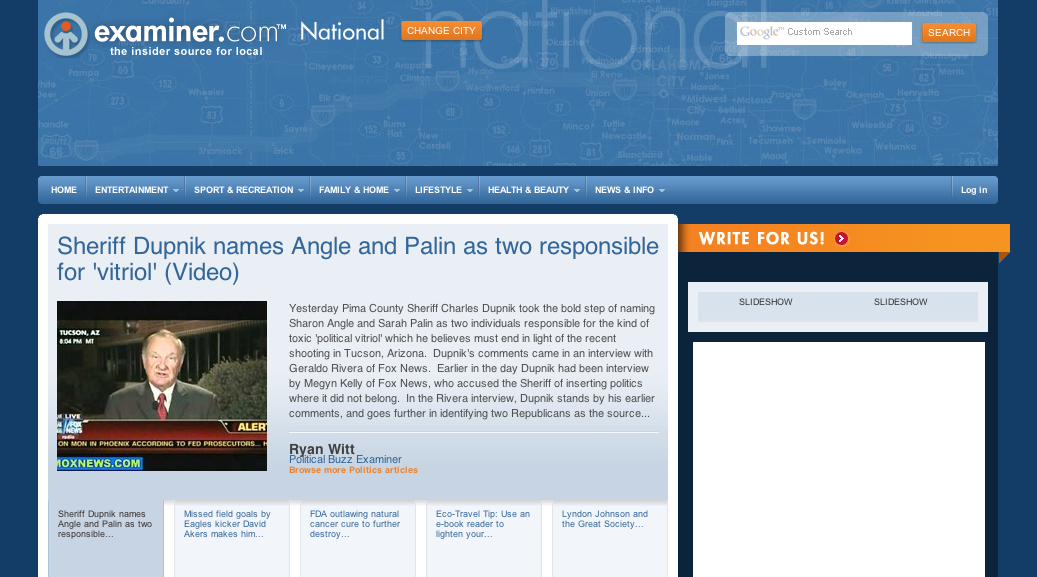 The Examiner.com
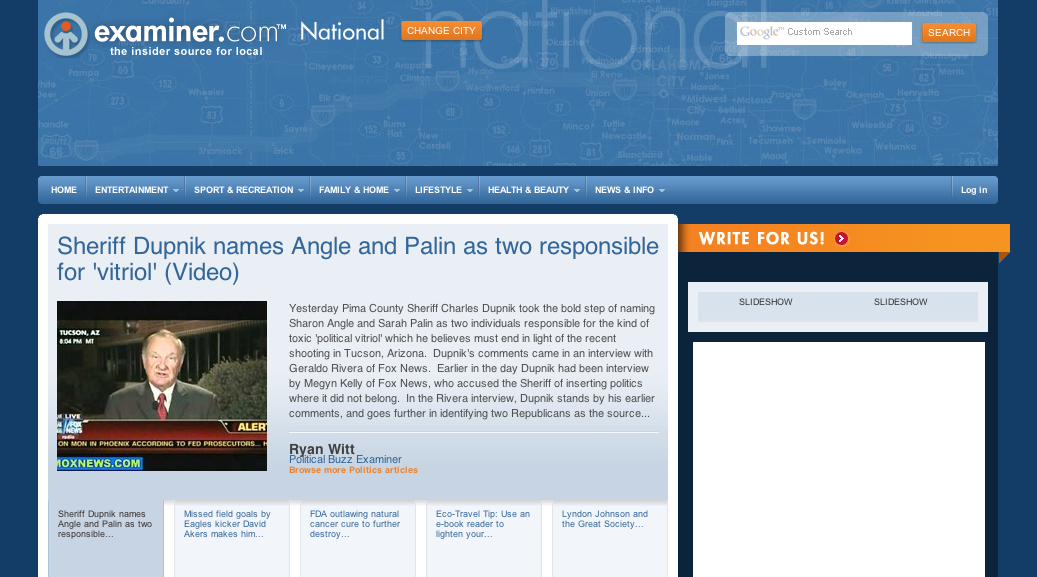 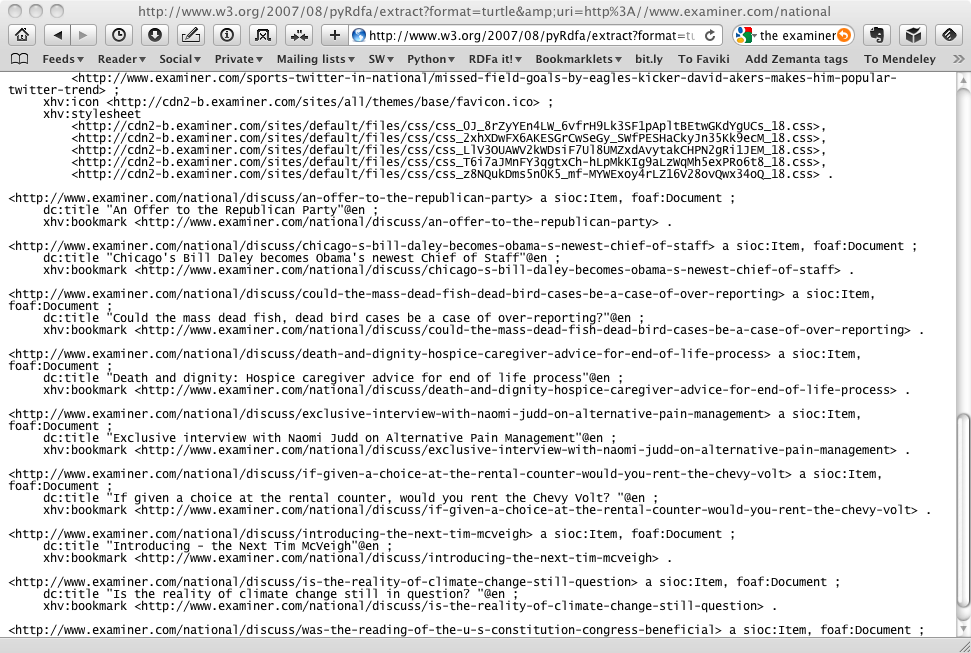 Extracting the data
rdfa> python getdata.py "http://www.w3.org/ns/entailment/data/RDFS.html"
@prefix dc: <http://purl.org/dc/terms/> .
@prefix ent: <http://www.w3.org/ns/entailment/> .
…
ent:RDFS a ent:Entailment ;
    dc:creator <http://www.ivan-herman.net/foaf#me> ;
    dc:date "2010-05-03"^^xsd:date ;
    dc:description "Unique identifier for RDFS Entailment" ;
    rdfs:comment "The specification for the RDFS entailment is … Semantics W3C Recommendation." ;
    rdfs:isDefinedBy <http://www.w3.org/TR/2004/REC-rdf-mt-20040210/#rdfs_entailment> ;
    rdfs:seeAlso <http://www.w3.org/TR/2004/REC-rdf-mt-20040210/> .
<http://www.w3.org/ns/entailment/data/RDFS.html> dc:title "Information Resource RDFS Entailment" ;
    xhv:stylesheet <http://www.w3.org/StyleSheets/TR/base> .
<http://www.ivan-herman.net/foaf#me> a foaf:Person ;
    rdfs:seeAlso <http://www.ivan-herman.net/foaf> ;
    foaf:mbox <mailto:ivan@w3.org> ;
    foaf:name "Ivan Herman" ;
    foaf:title "Semantic Web Activity Lead" ;
    foaf:workplaceHomepage <http://www.w3.org> .
getdata.py is very simple
import rdflib, sys

nargs = len(sys.argv)

if not (1 < nargs < 4):
    print 'usage: python getdata.py url [ rdfa | rdfa1.1 | microdata | html ]'
    print '  eg: python getdata.py "http://www.w3.org/ns/entailment/data/RDFS.html"'
    sys.exit(0)

url = sys.argv[1]
format = sys.argv[2] if nargs == 3 else 'rdfa1.1'

g = rdflib.Graph()
g.parse(url, format=format)
print g.serialize(format='n3')
Greenturtle Chrome plugin
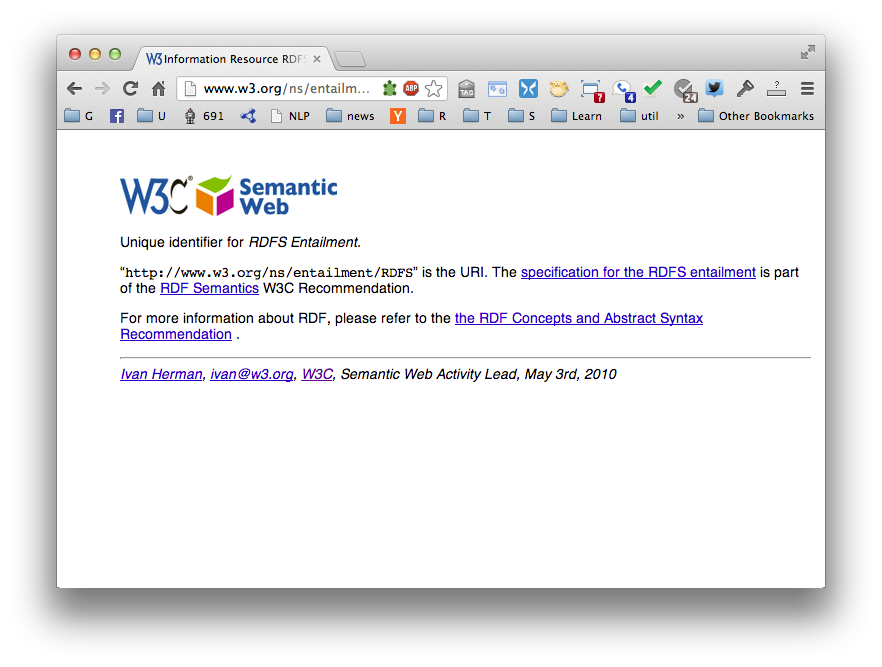 https://code.google.com/p/green-turtle/
Greenturtle Chrome plugin
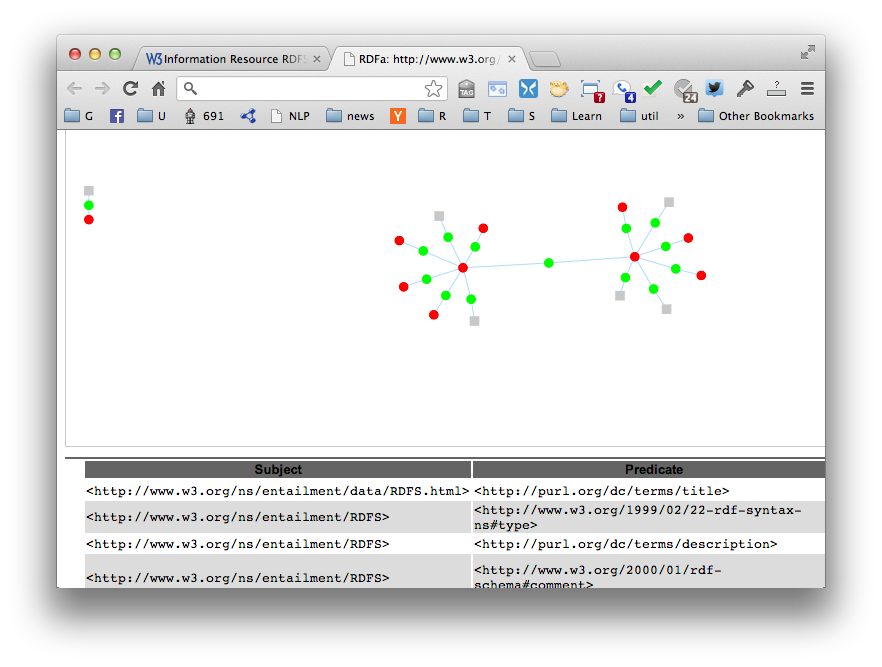 Conclusions
Web developers want content providers to add structured data to HTML pages
Content providers are incentivsed to do so because their content will be better understood, ranked higher, more useful, etc.
RDFa is the most powerful and flexible of the knowledge mark up standards understood by search engines
RDFa is also an alternative serialization of full RDF